MÔN TOÁN LỚP 3
TUẦN 8
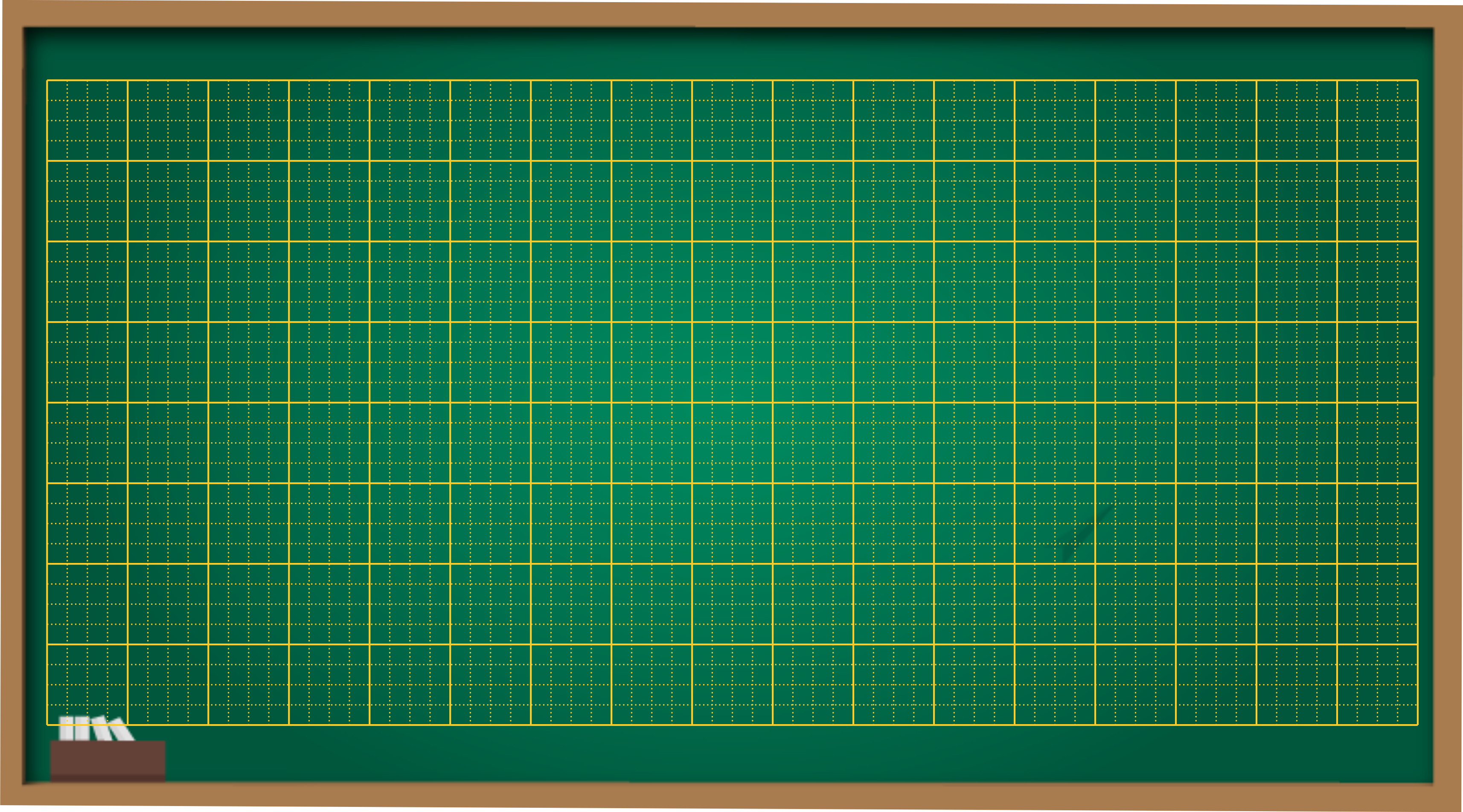 Thứ ba ngày 26 tháng 10 năm 2021
Toán
Giảm đi một số lần
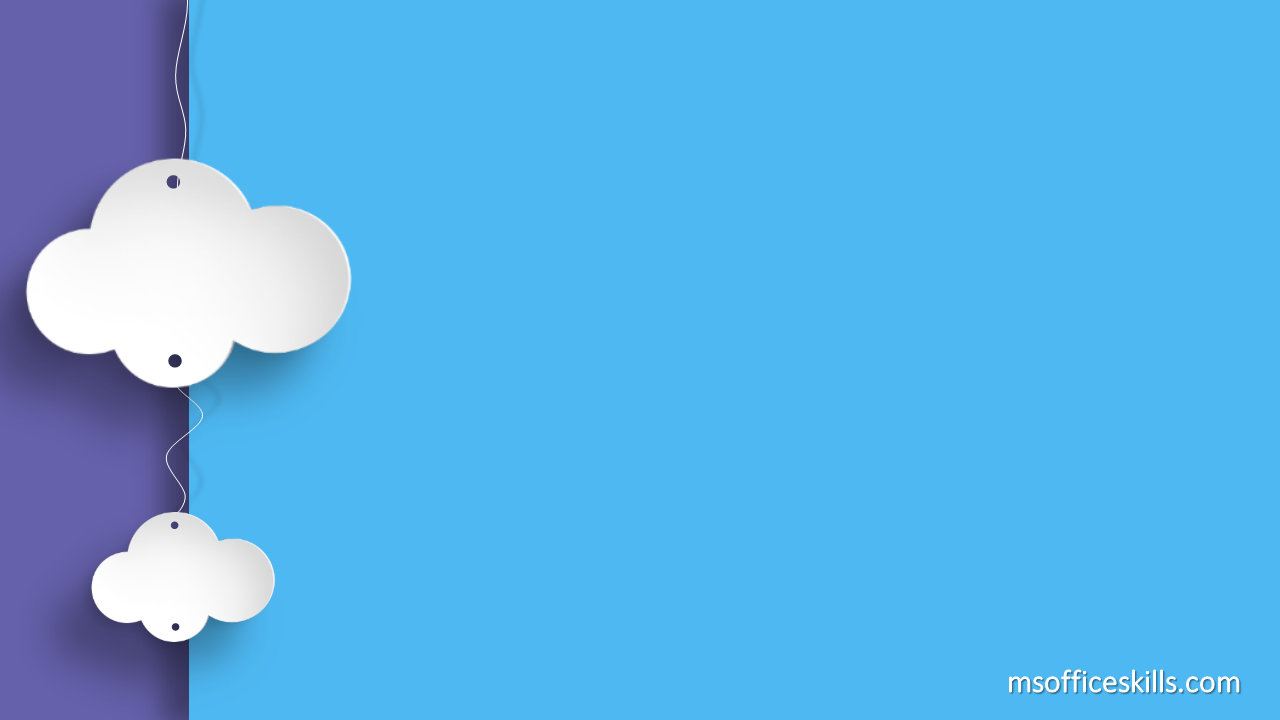 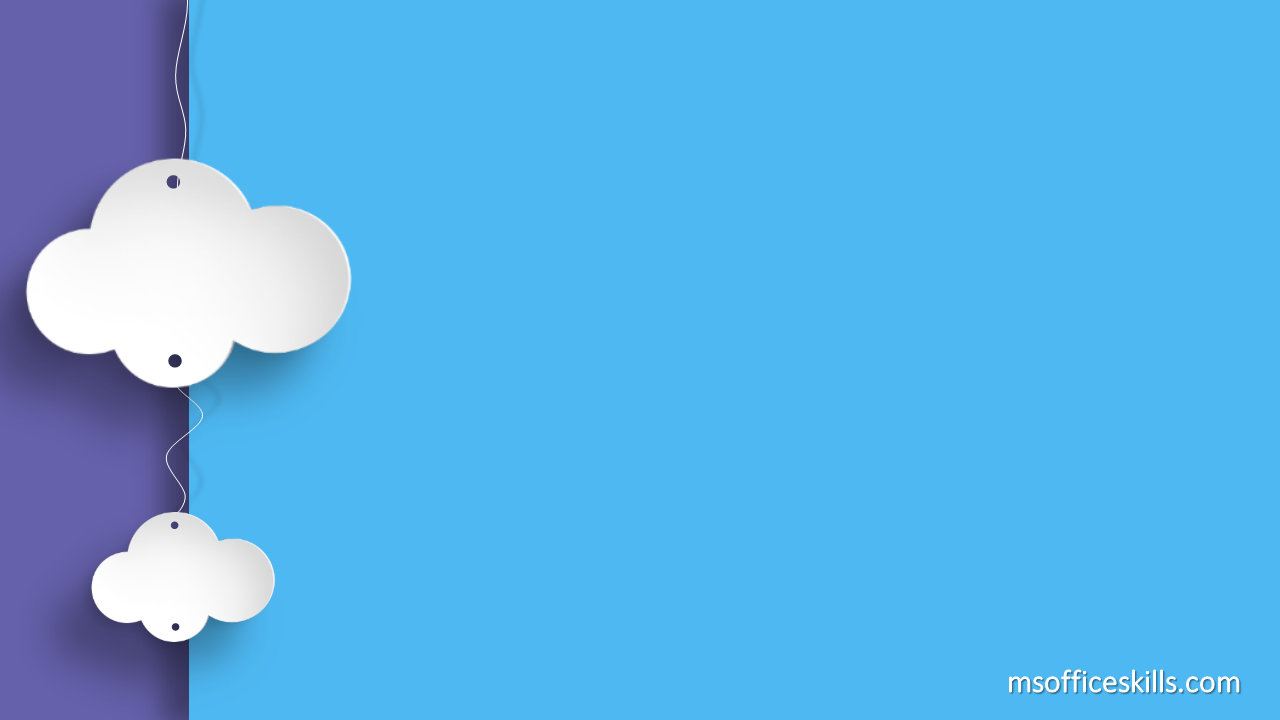 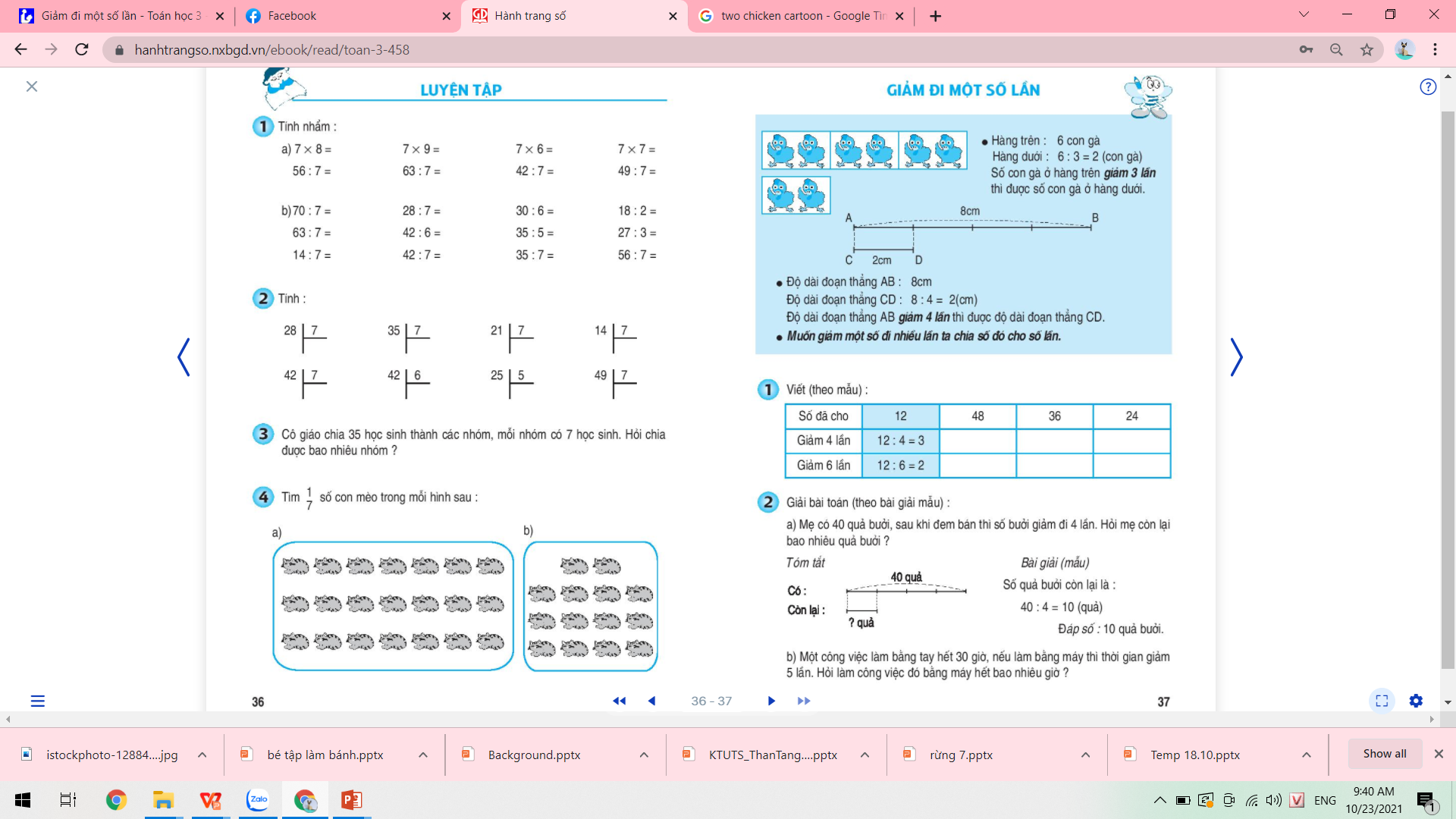 Sách Toán
trang 37
Bài tập cần làm:
Bài 1
Bài 2
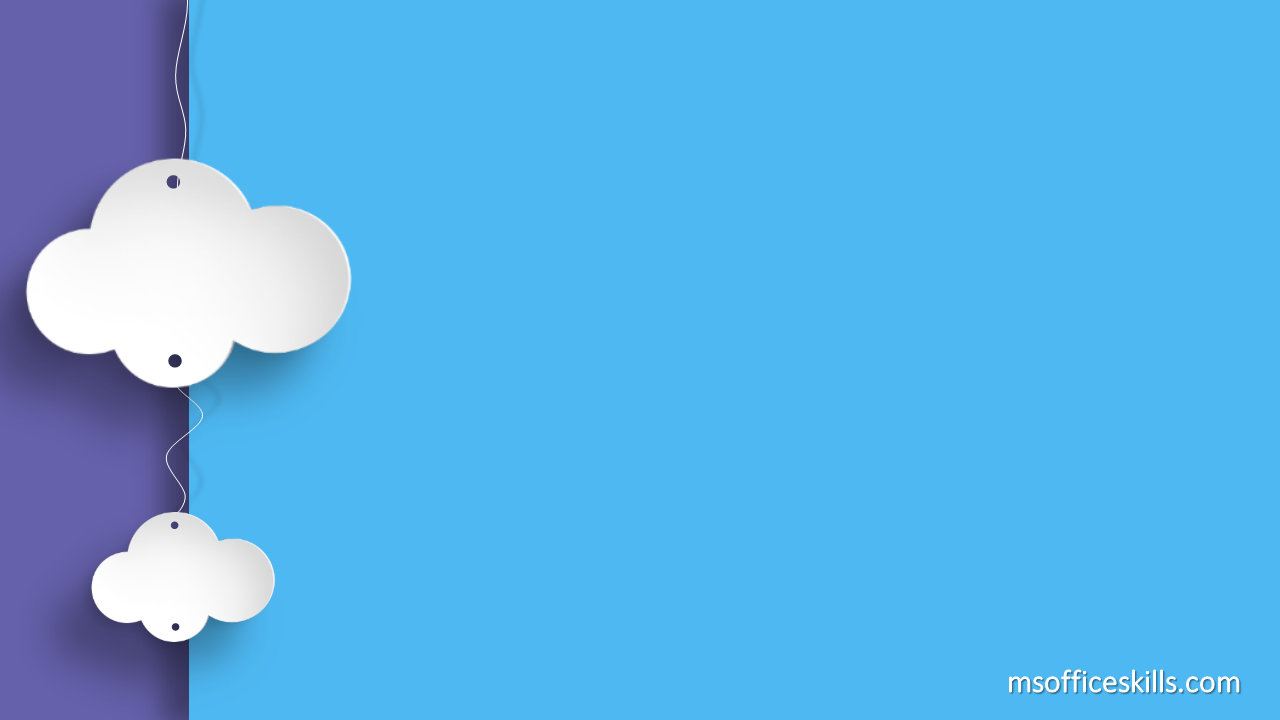 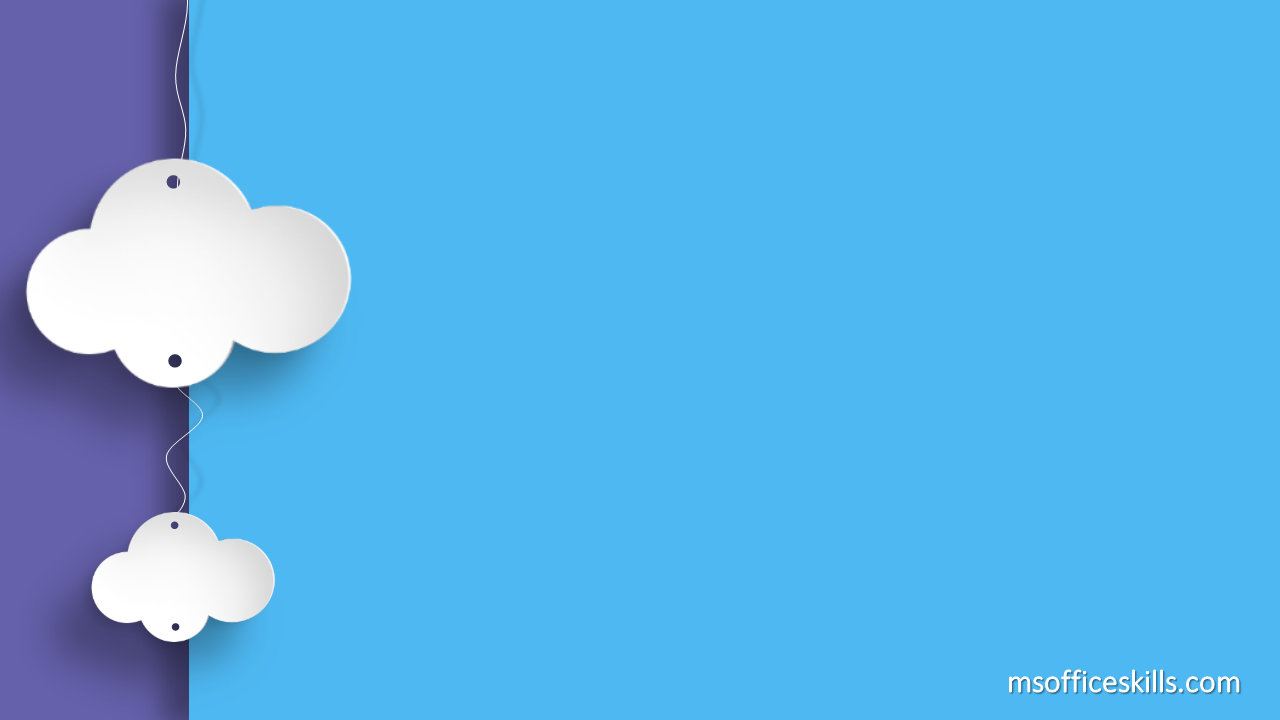 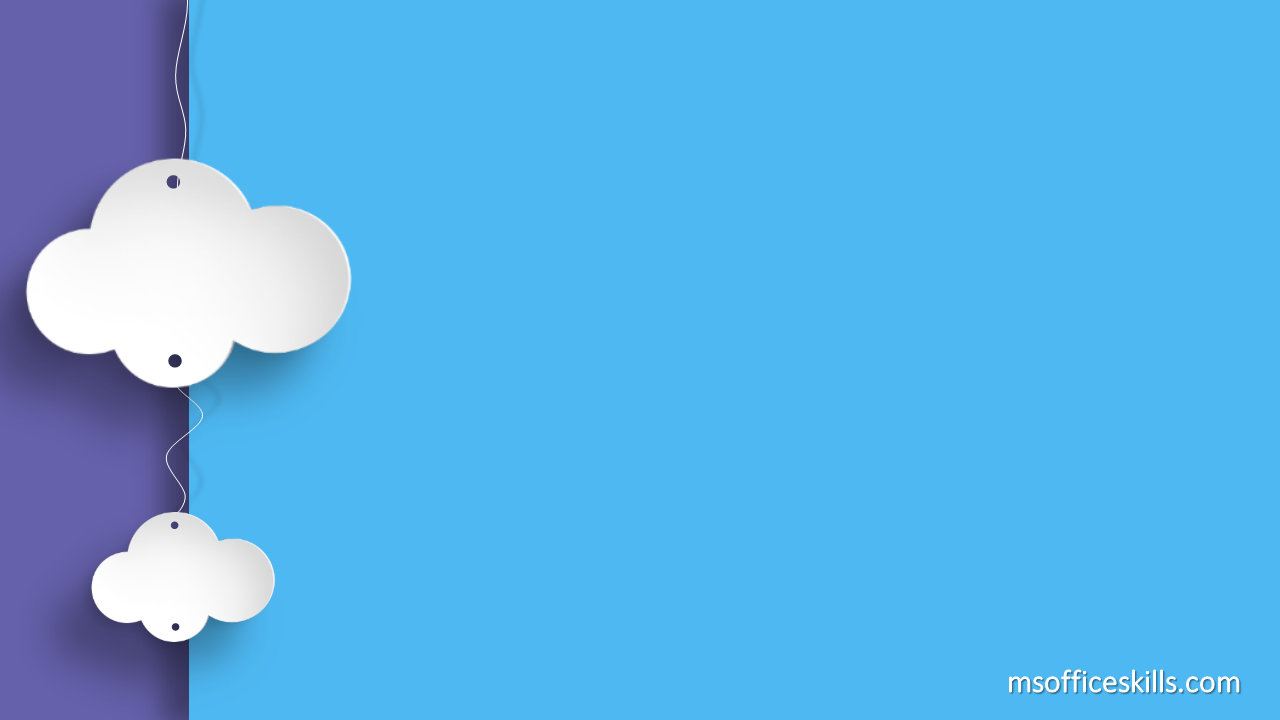 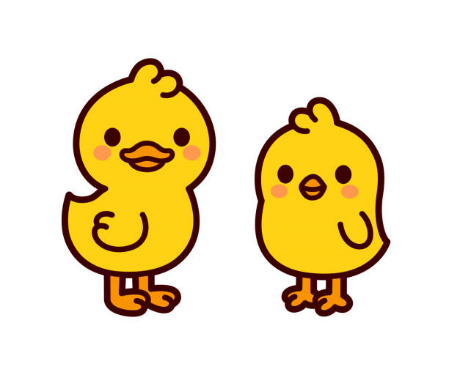 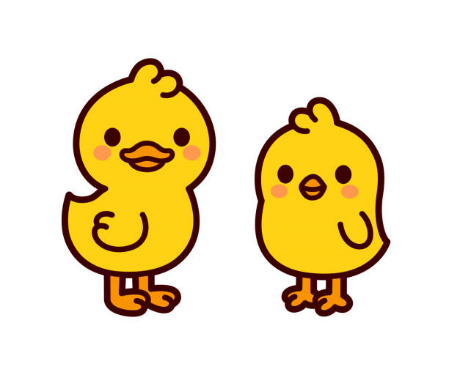 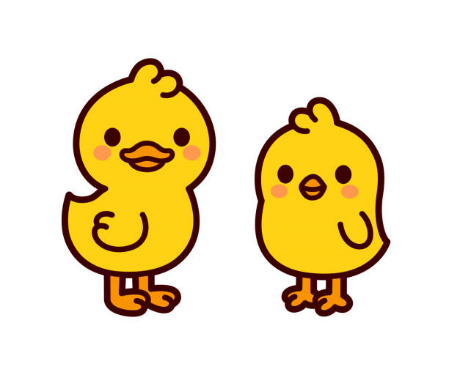 Hàng trên: 6 con gà
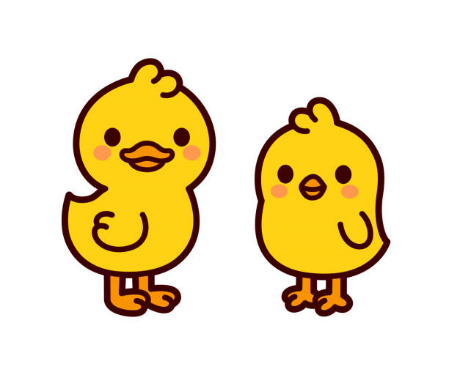 Hàng dưới:                 2 (con gà)
6  :  3  =
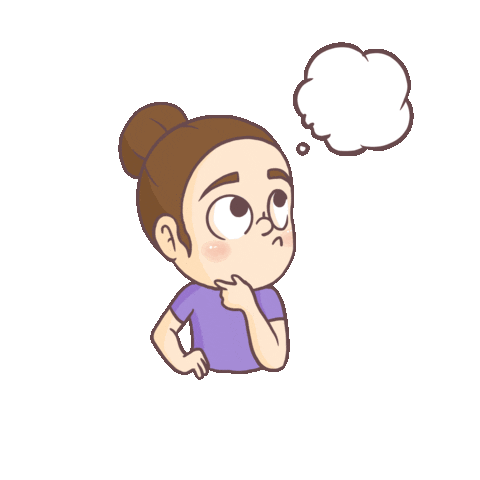 Số con gà ở hàng trên gấp mấy lần số con gà ở hàng dưới?
Số con gà ở hàng trên giảm đi mấy lần thì được số con gà ở hàng dưới?
Số con gà ở hàng trên giảm đi 3 lần thì được số con gà ở hàng dưới.
8 cm
Độ dài đoạn thẳng AB:   8cm
B
A
Độ dài đoạn thẳng CD:                     2 (cm)
8  :  4    =
D
C
2 cm
Độ dài đoạn thẳng AB giảm đi 4 lần thì được độ dài đoạn thẳng CD.
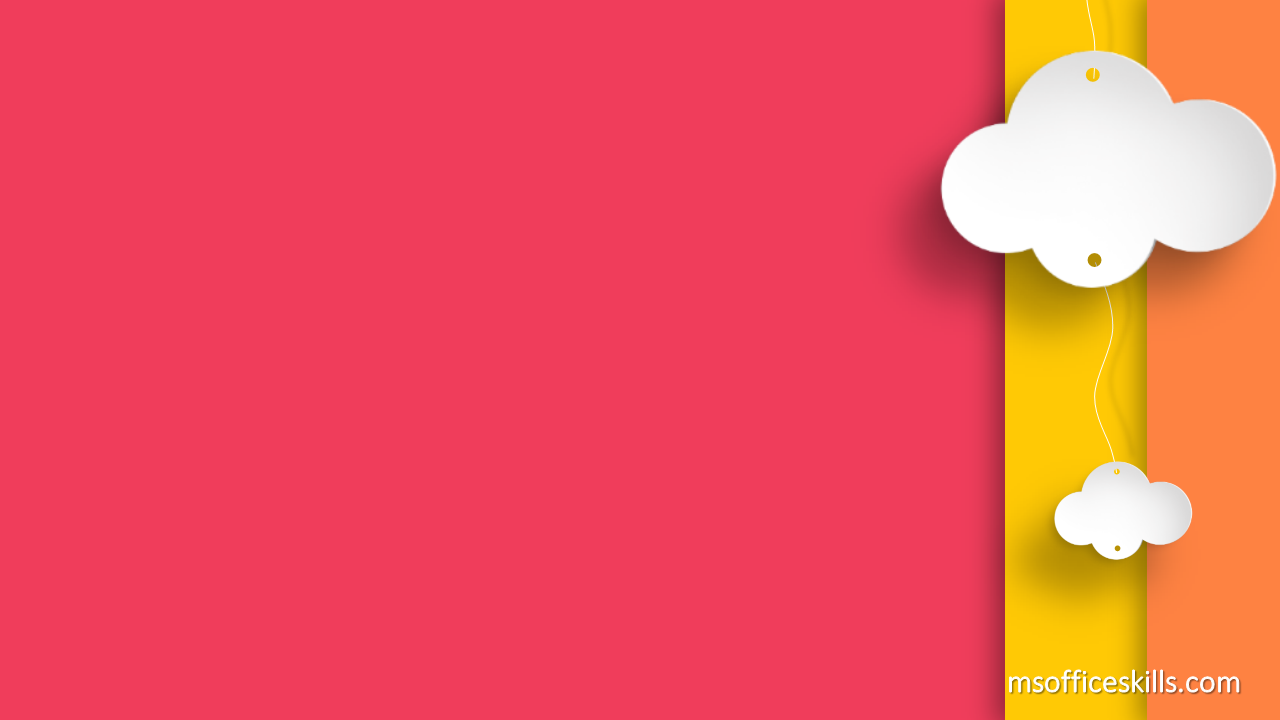 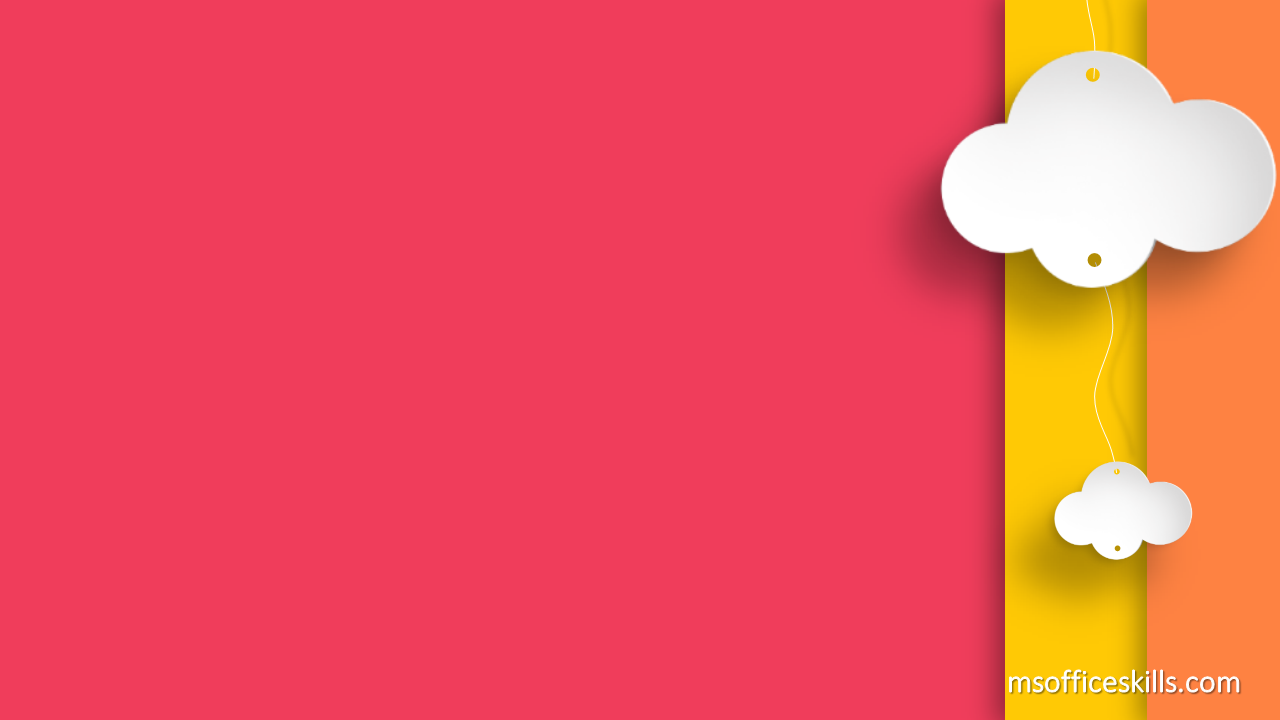 Ghi nhớ
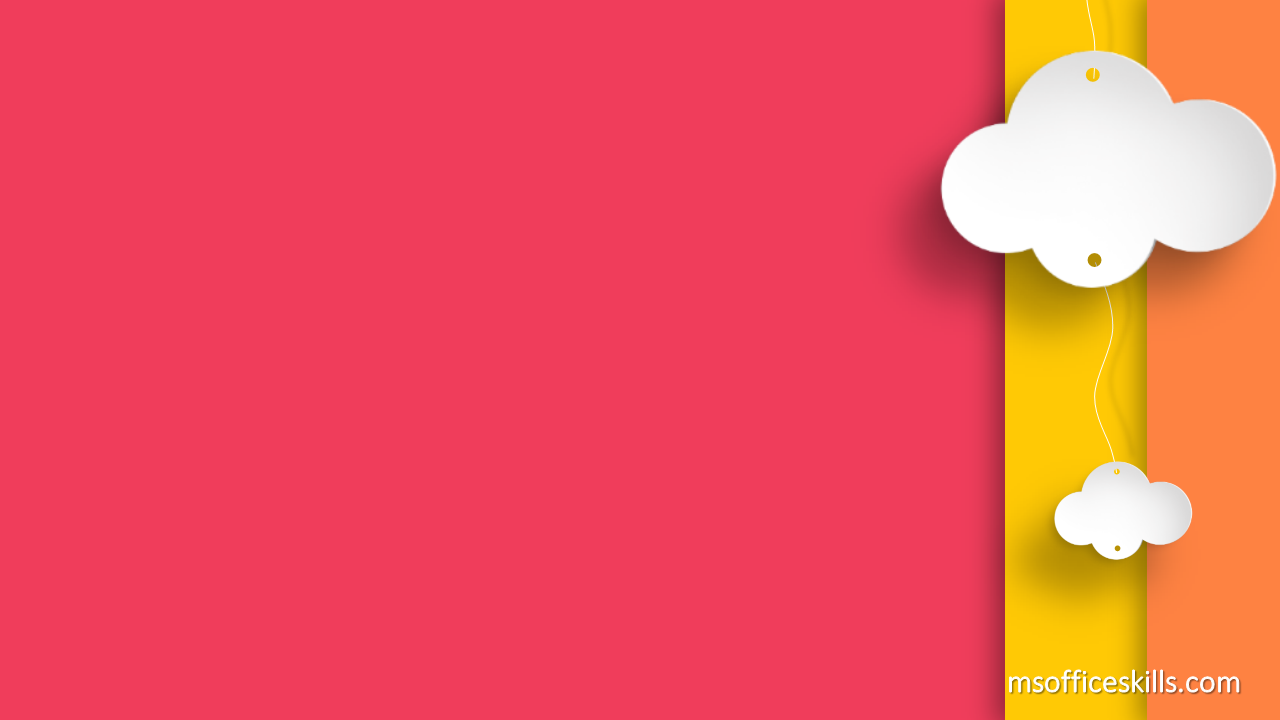 Muốn giảm một số đi nhiều lần ta chia số đó cho số lần
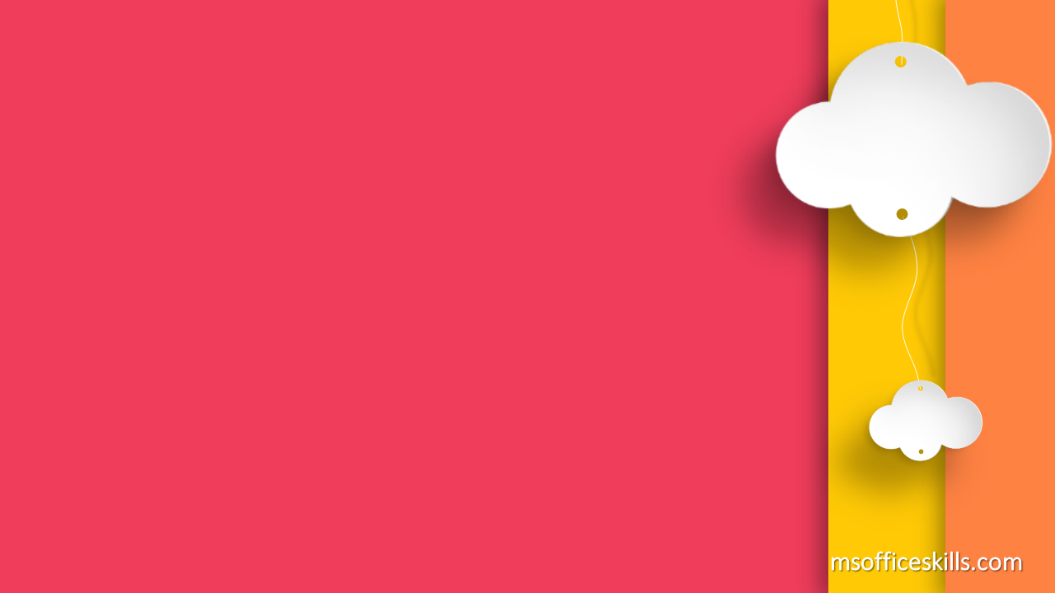 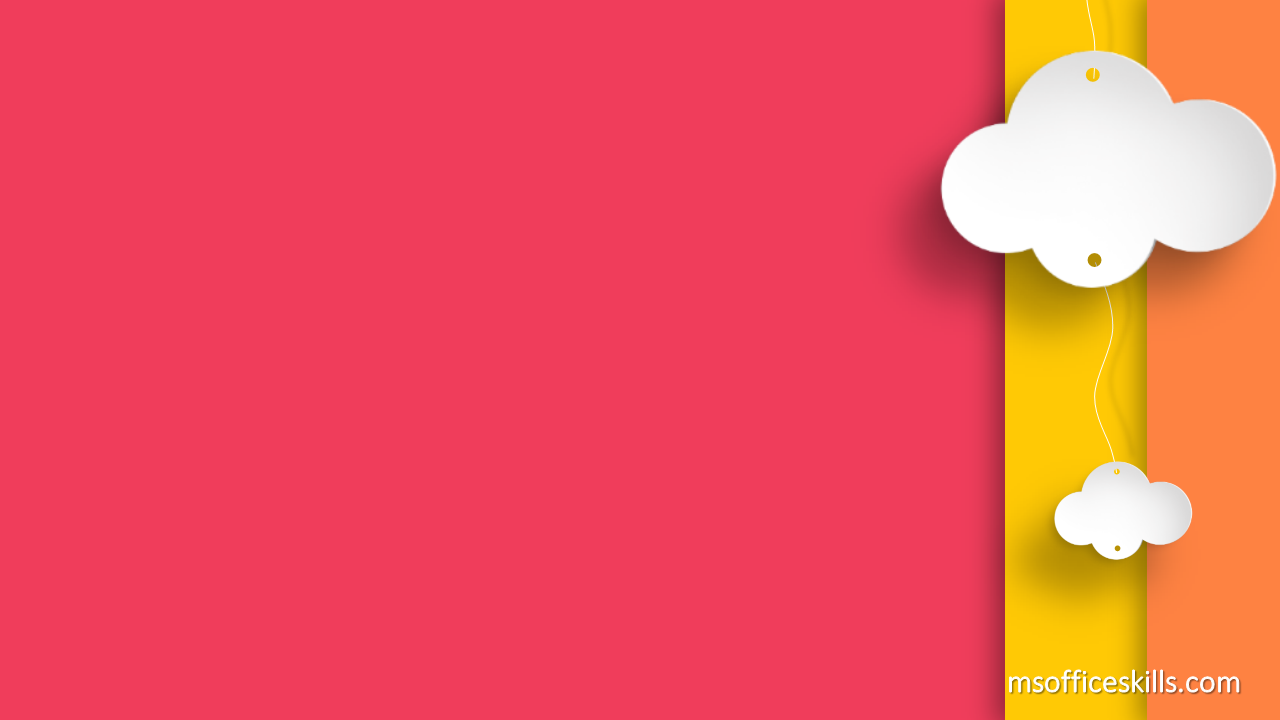 Bài 1: Viết( theo mẫu)
24 : 4 = 6
36 : 4 = 9
48 : 4 = 12
12 : 4 = 3
36 : 6 = 6
48 : 6 = 8
24 : 6 = 4
12 : 6 = 2
Bài 2: Giải bài toán (theo bài giải mẫu)
a) Mẹ có 40 quả bưởi, sau khi đem bán thì số bưởi giảm đi 4 lần. Hỏi mẹ còn lại bao nhiêu quả bưởi?
40 quả
Tóm tắt
Bài giải
Có:
? quả
Số quả bưởi mẹ còn lại là:
Còn lại:
40 : 4 = 10 (quả)
Đáp số: 10 quả
Bài 2: Giải bài toán (theo bài giải mẫu)
b) Một công việc làm bằng tay hết 30 giờ, nếu làm bằng máy thì thời gian giảm 5 lần. Hỏi công việc đó làm bằng máy hết mấy giờ ?
Bài giải
30 giờ
Tóm tắt
Thời gian làm công việc đó bằng máy là:
Làm bằng tay:
? giờ
Làm bằng máy:
30 : 5 = 6 (giờ)
Đáp số: 6 giờ
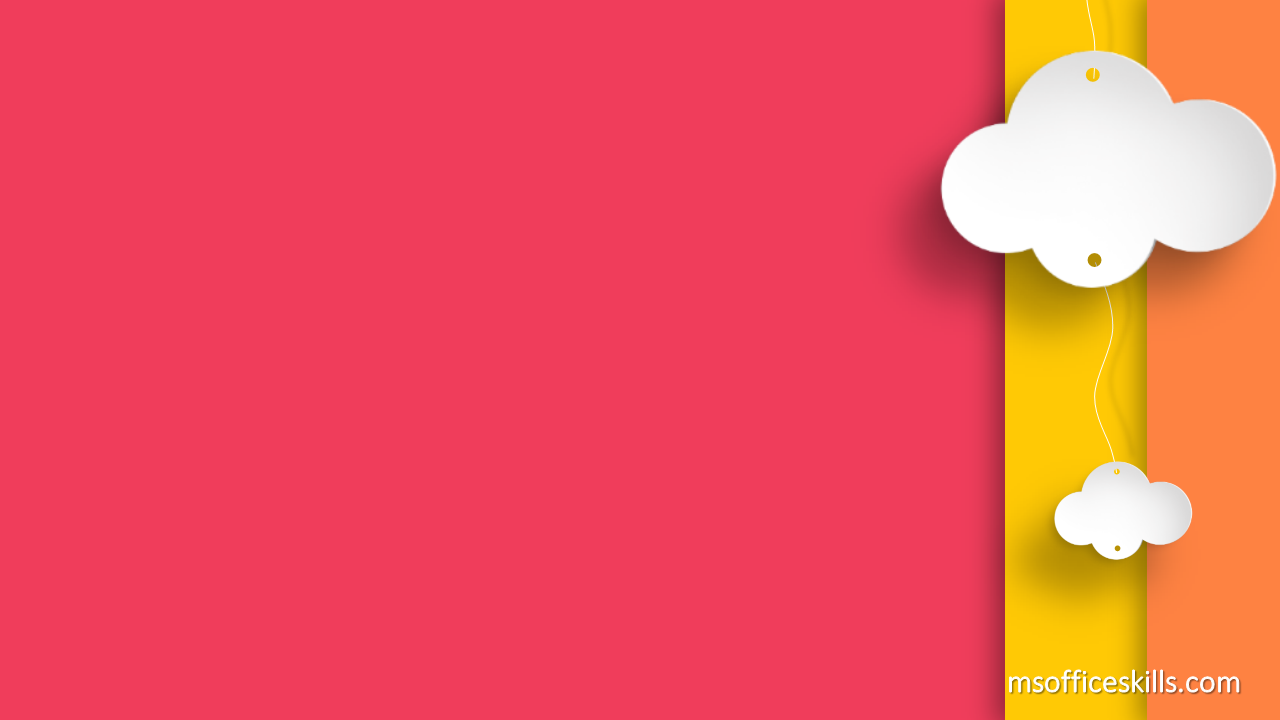 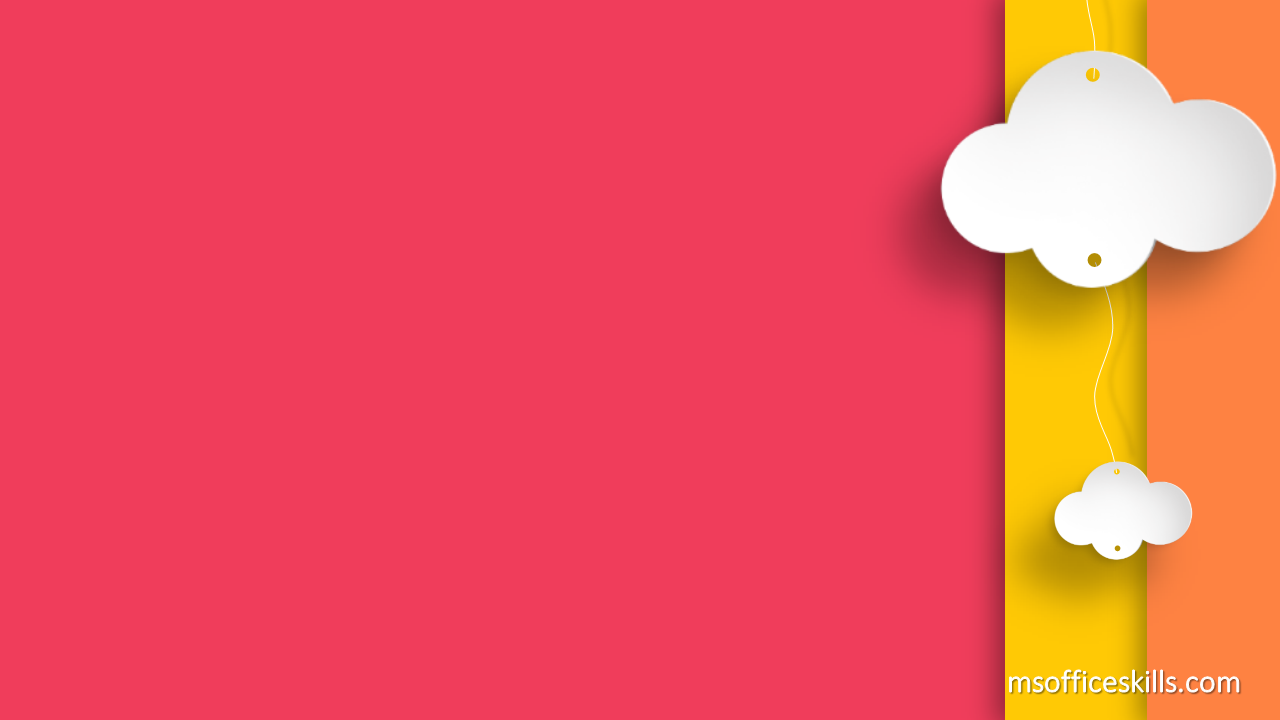 DẶN DÒ
- Ôn lại ghi nhớ muốn giảm đi một số lần. 
Chuẩn bị bài tiếp theo: Tìm số chia.
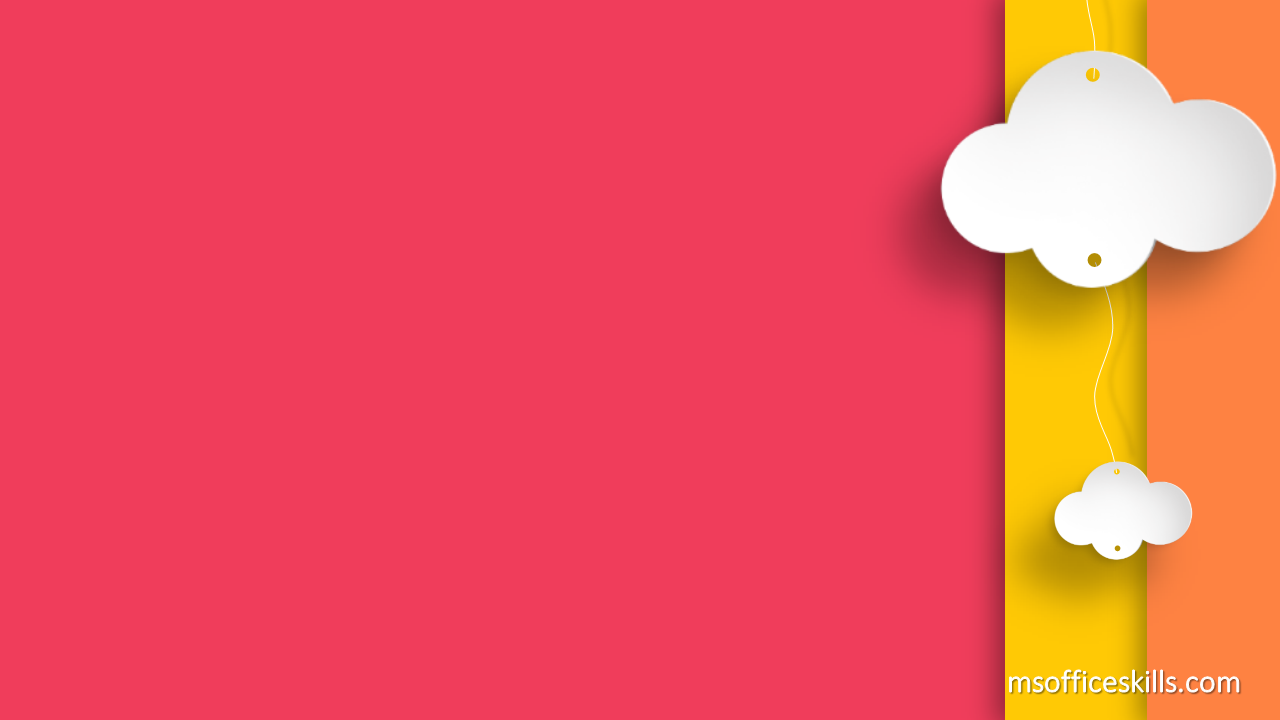 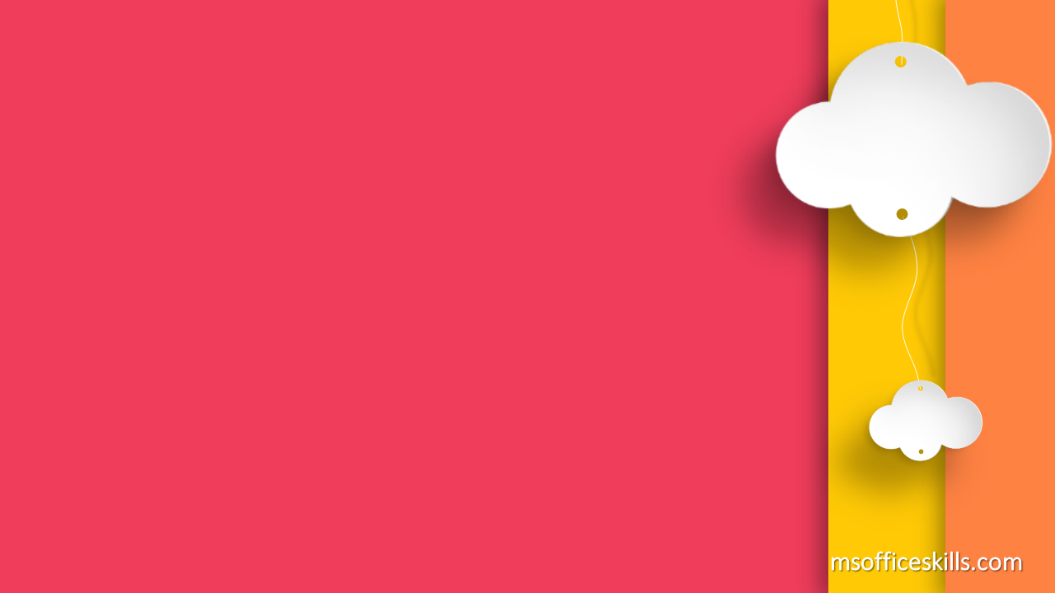 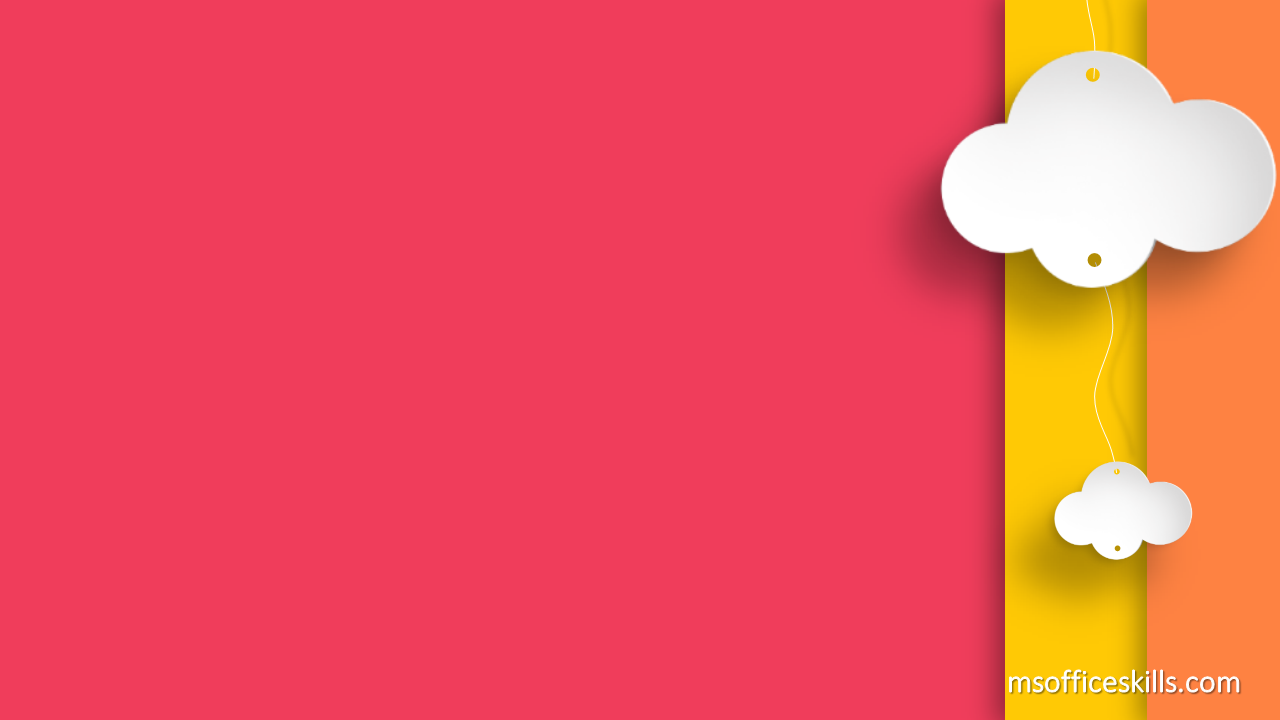